POVIJESNE I KULTURNE ZNAMENITOSTI BREŽULJKASTIH KRAJEVA
Prezentaciju izradila: Vlatkica Horvat, 2015.
POVIJESNE
crkve, muzeji, utvrde, dvorci
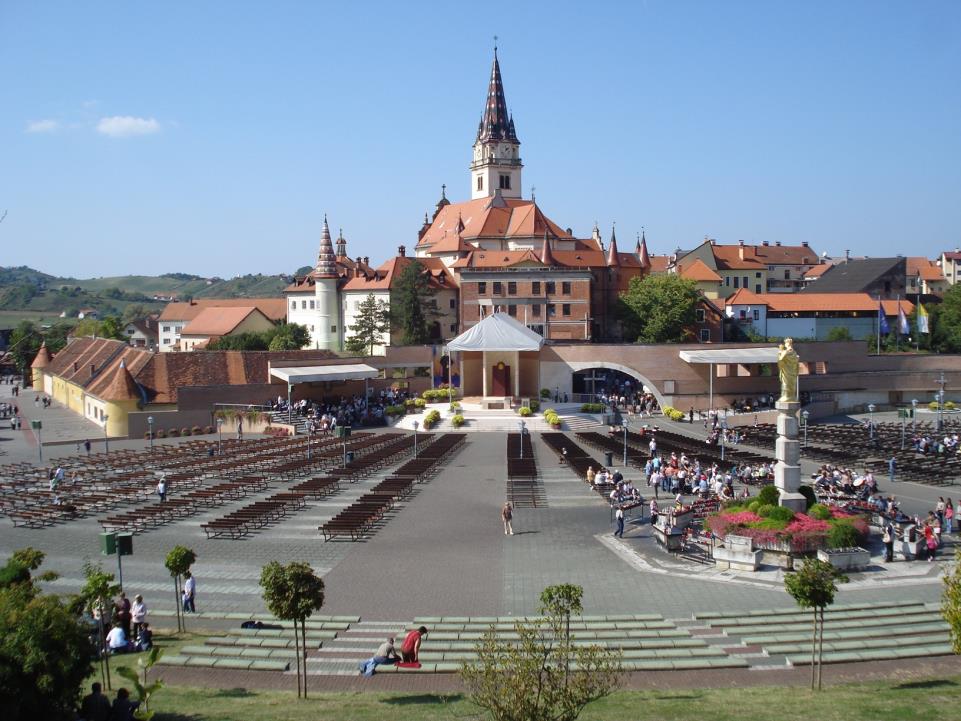 Nacionalno svetište Majke Božje Bistričke
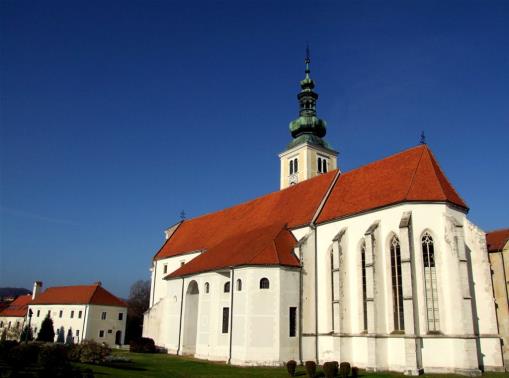 crkva Bezgrešnog začeća blažene Djevice Marije - Lepoglava
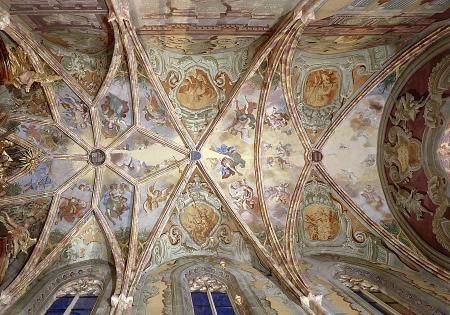 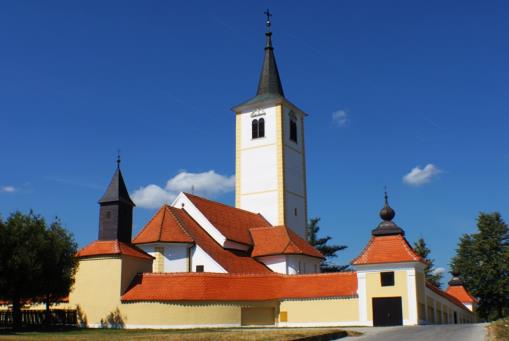 crkve sv. Marije Snježne - Belec
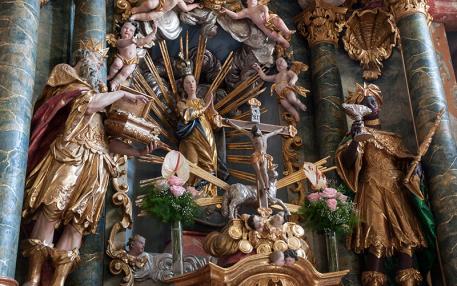 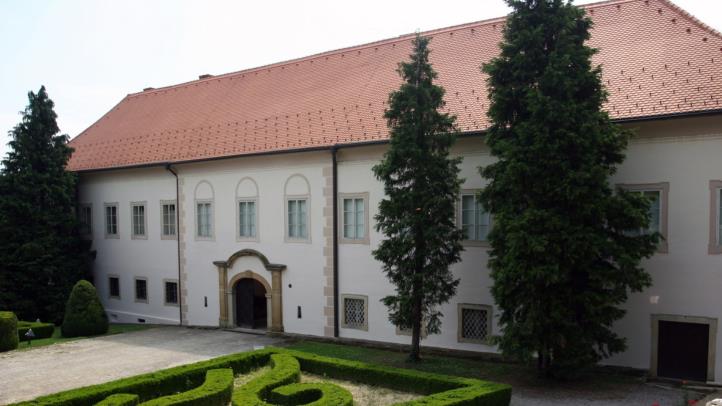 dvorac Oršić 

Muzej seljačkih buna 

Gornja Stubica
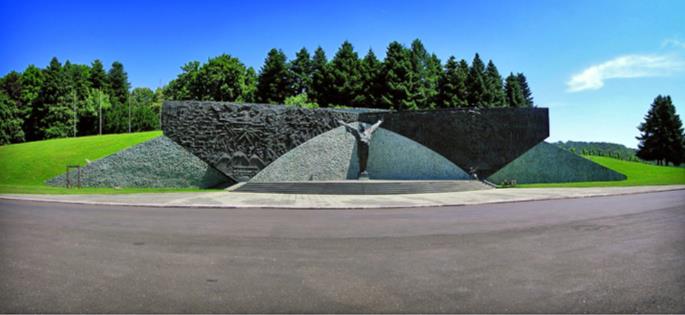 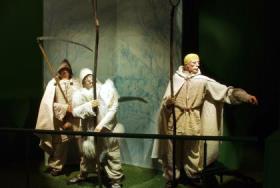 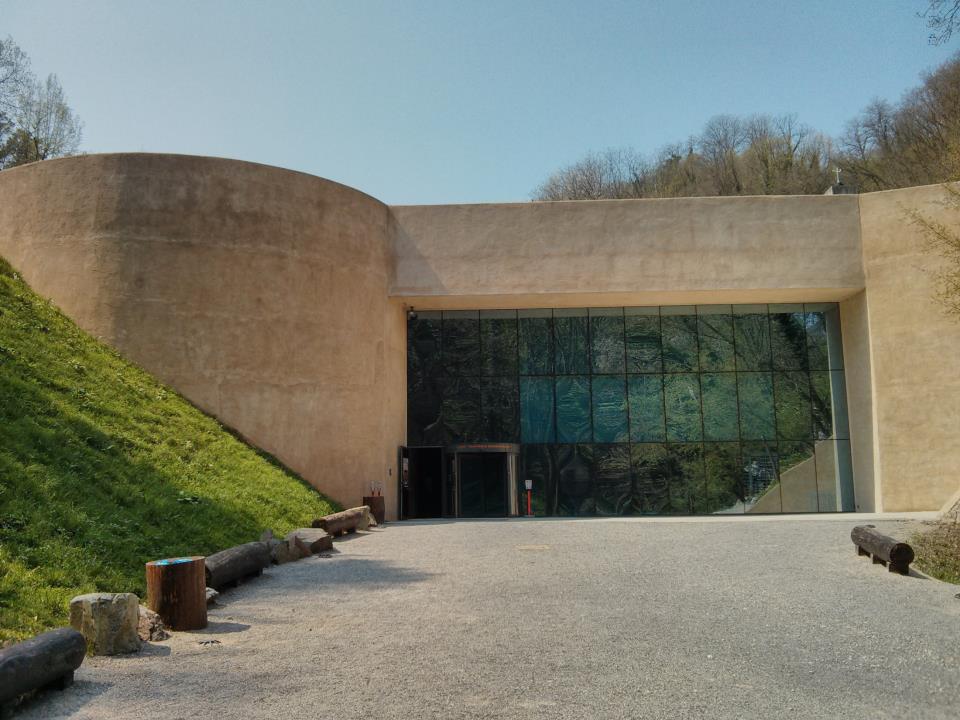 Muzej krapinskih neandertalaca - Krapina
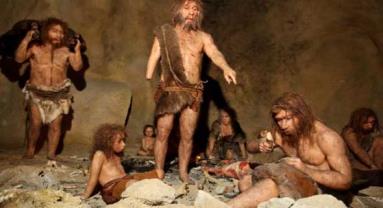 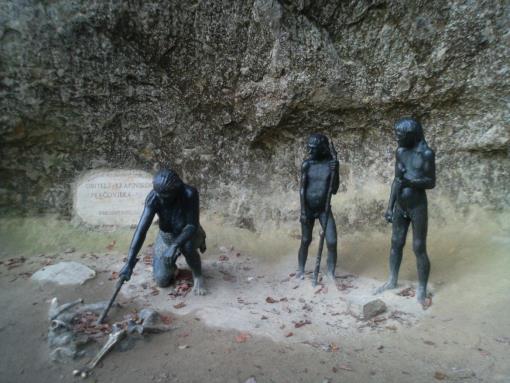 Nalazište pračovjeka  
u špiljama Hušnjakovo 

Krapina
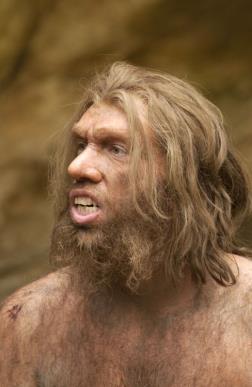 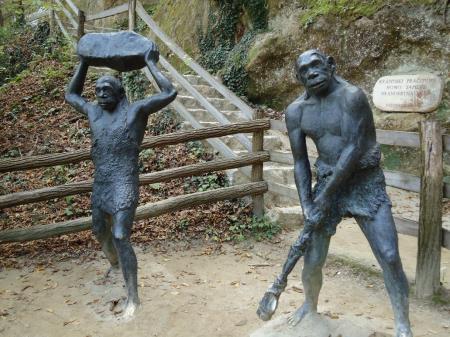 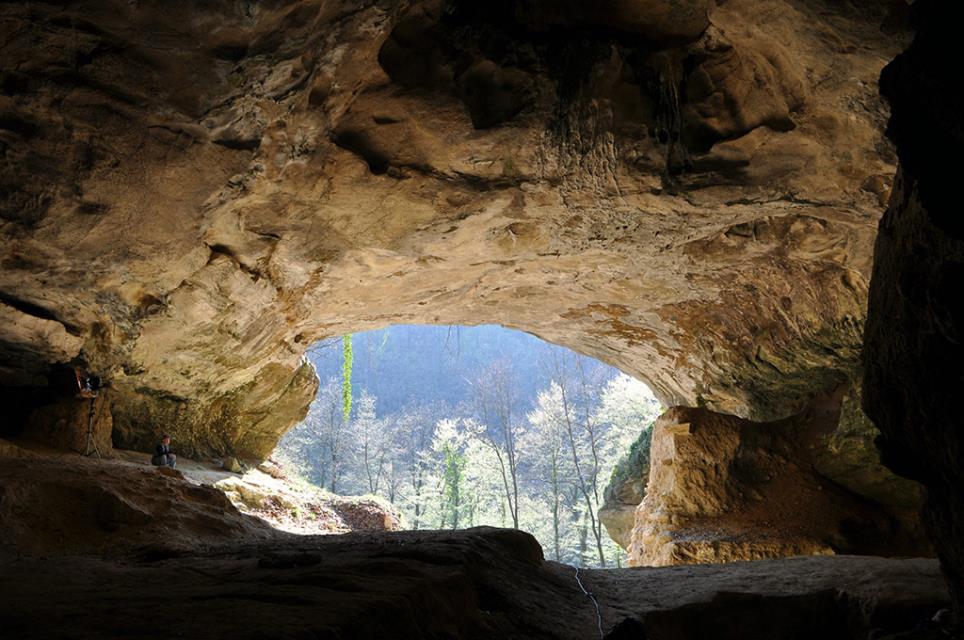 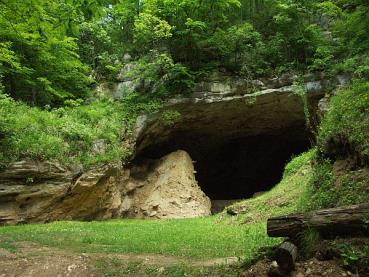 Špilja Vindija – nalazište pračovjeka – pokraj Varaždina
Galerija naivne umjetnosti - Hlebine
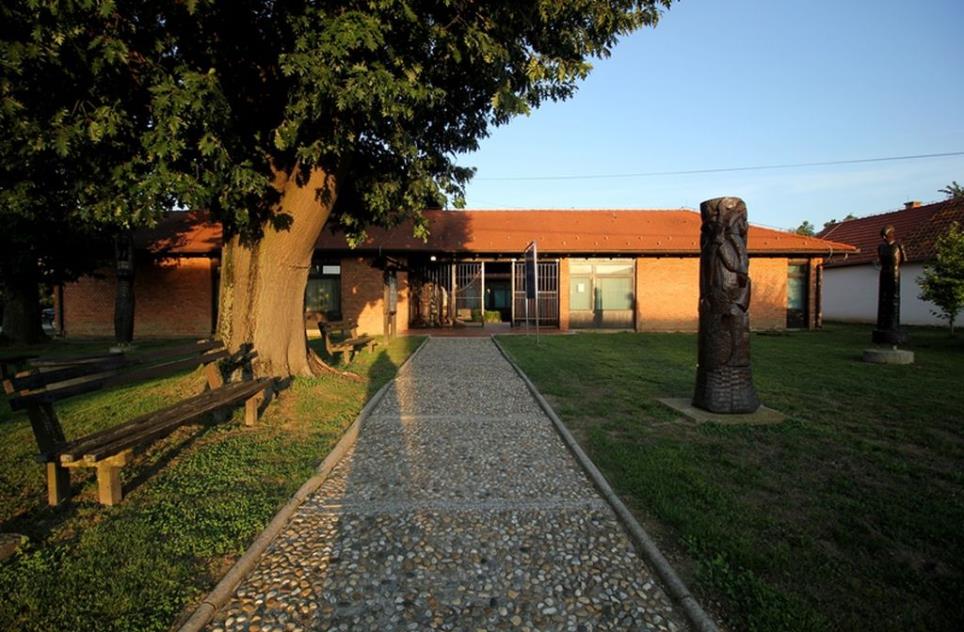 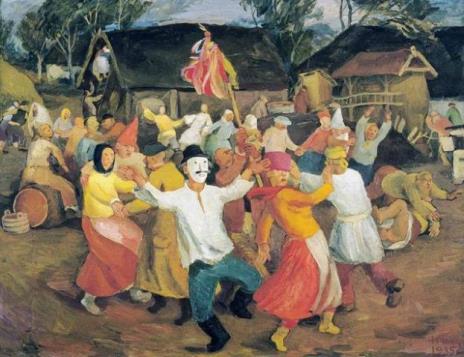 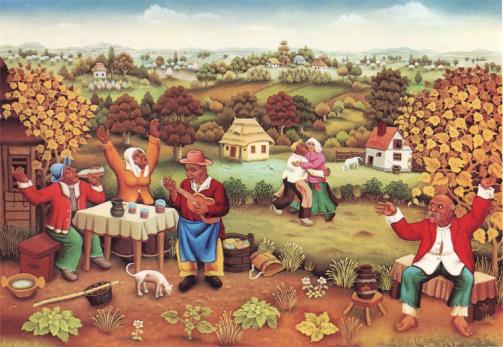 Krsto Hegedušić
Ivan Generalić
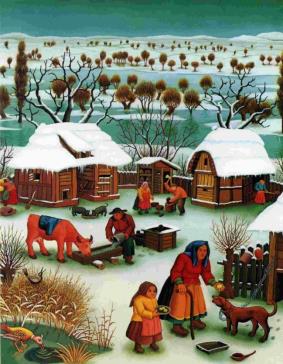 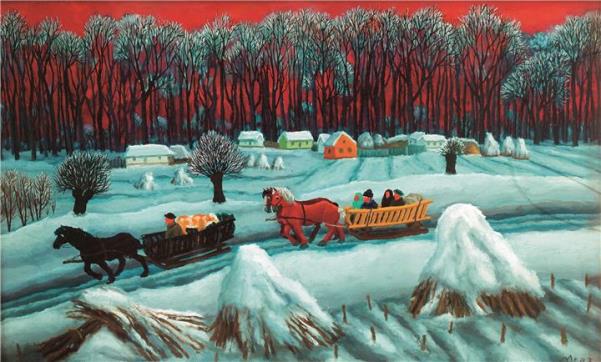 Ivan Generalić
Franjo Mraz
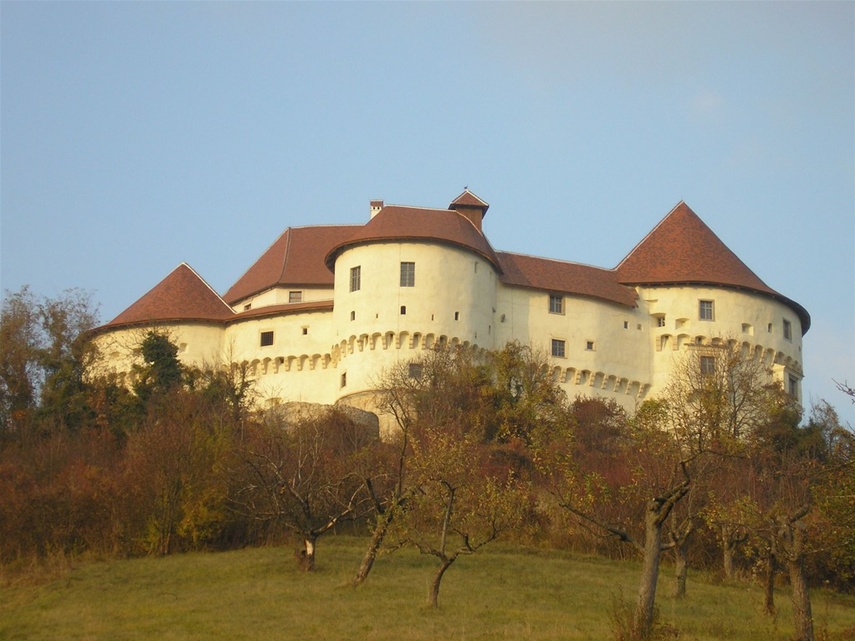 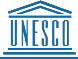 Stari grad – utvrda Veliki Tabor – Veliki Tabor (Desinić)
predložen
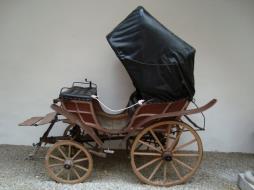 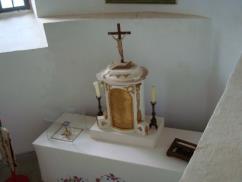 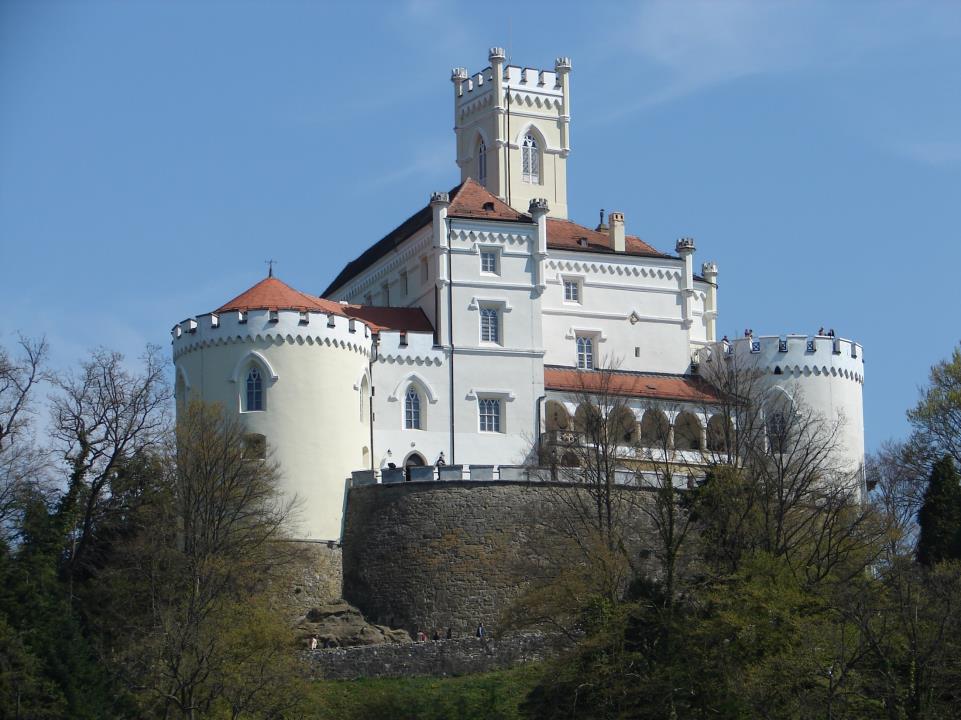 dvorac Trakošćan - Trakošćan
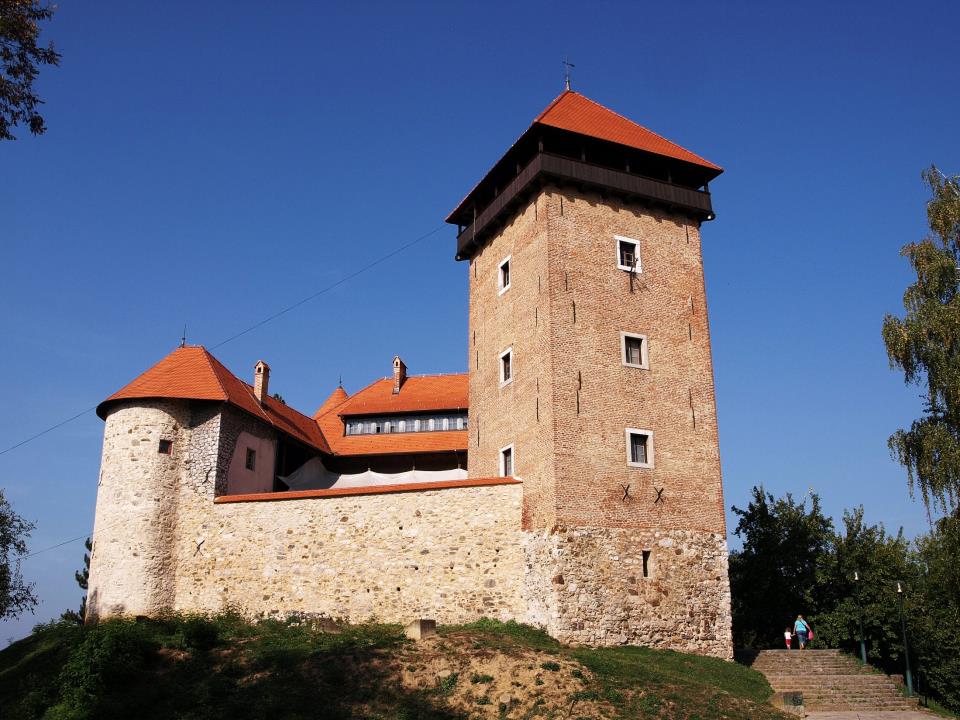 Stari grad Dubovac – kod Karlovca
Stari grad Ozalj – Ozalj
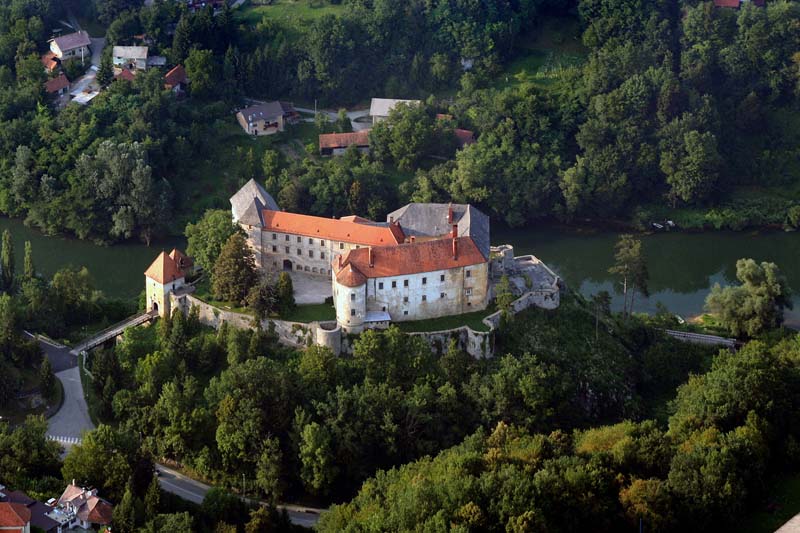 Stari grad Ružica – Orahovica
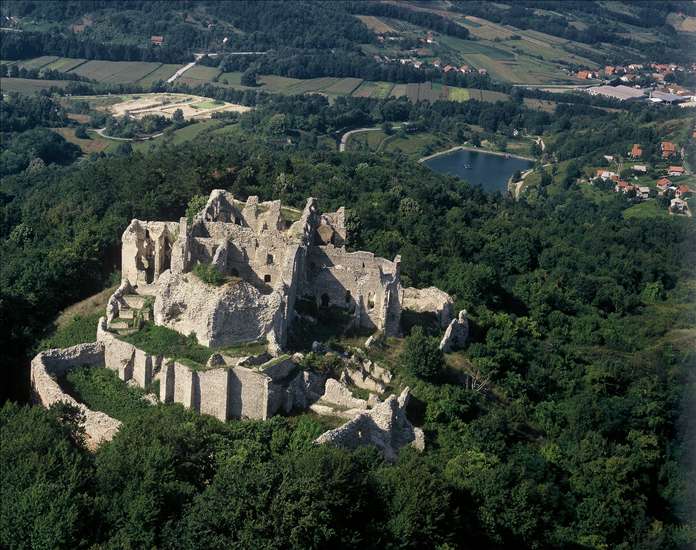 KULTURNE
narodna nošnja, običaji
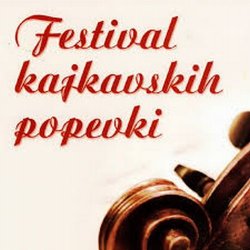 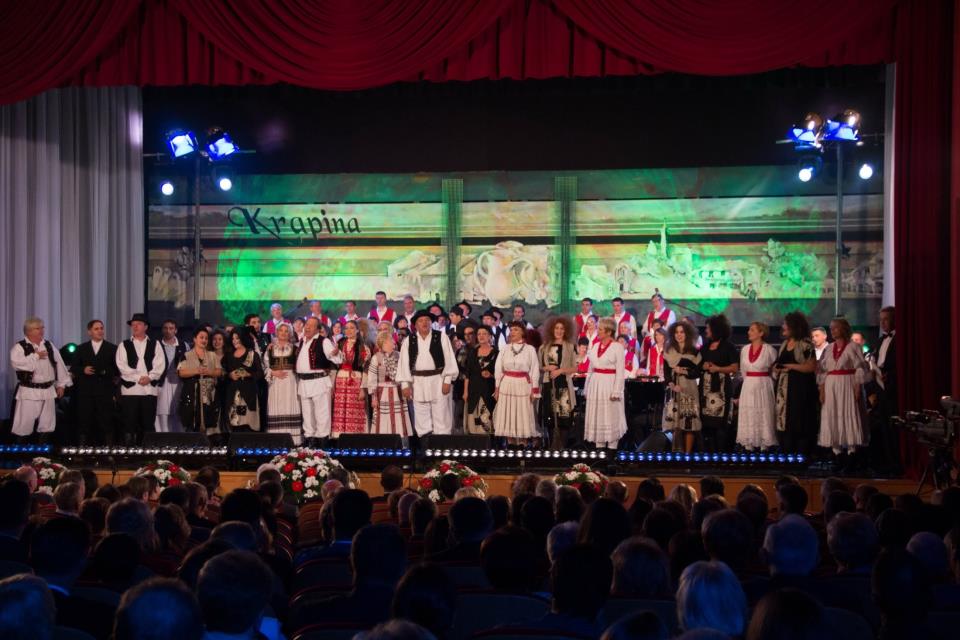 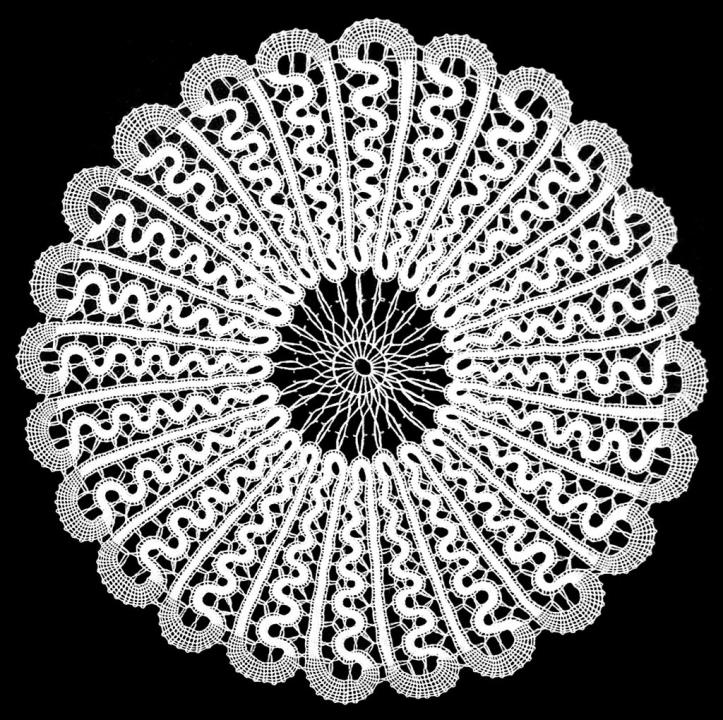 Lepoglavska čipka
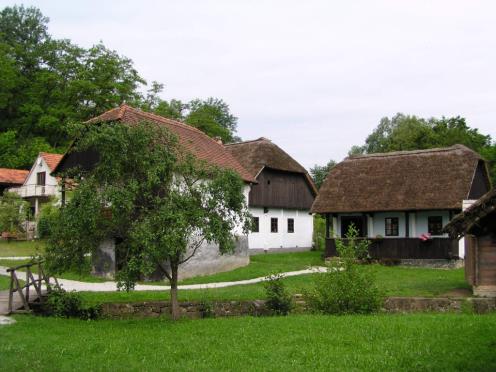 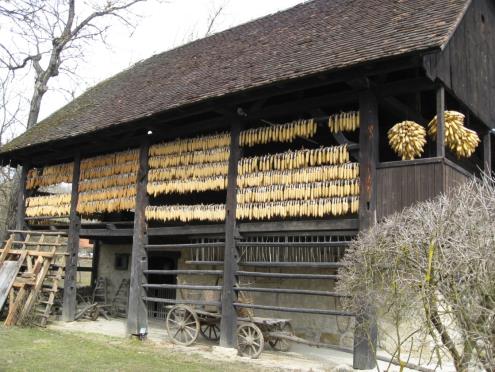 Muzej Staro selo - Kumrovec
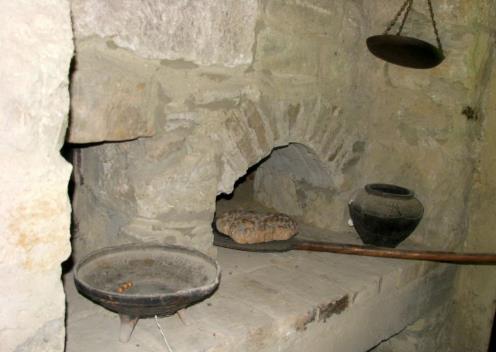 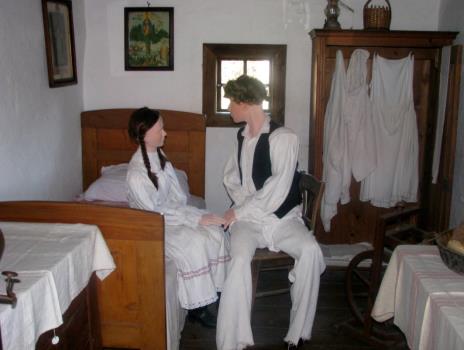 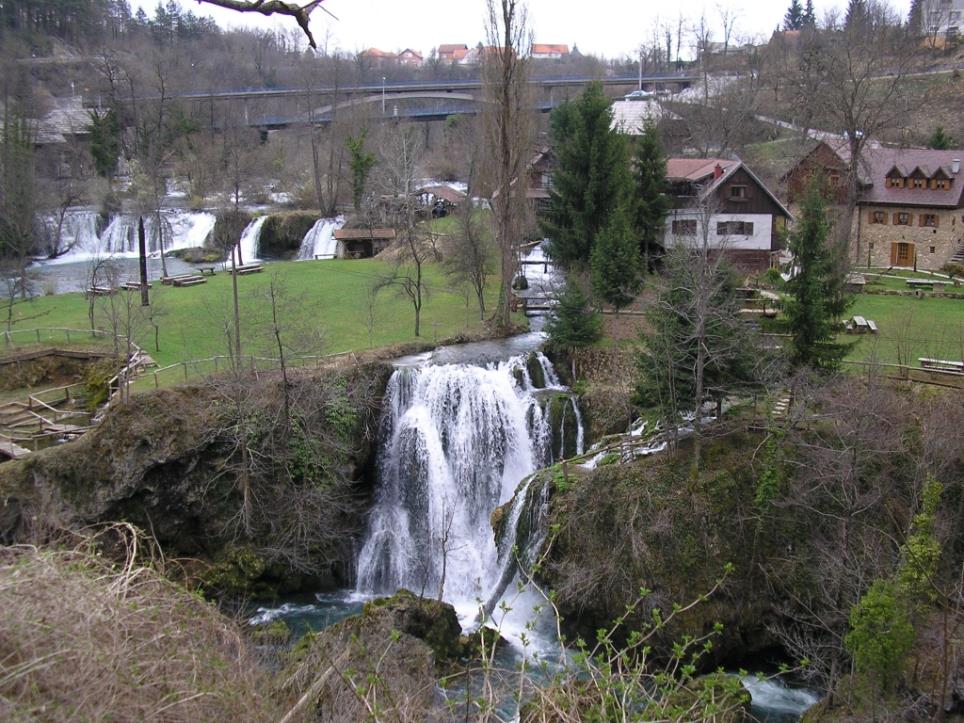 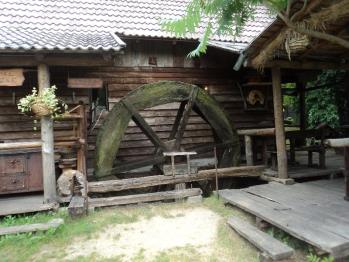 Staro vodeničarsko naselje Rastoke – kod Slunja
POZNATE OSOBE
Antun mihanović
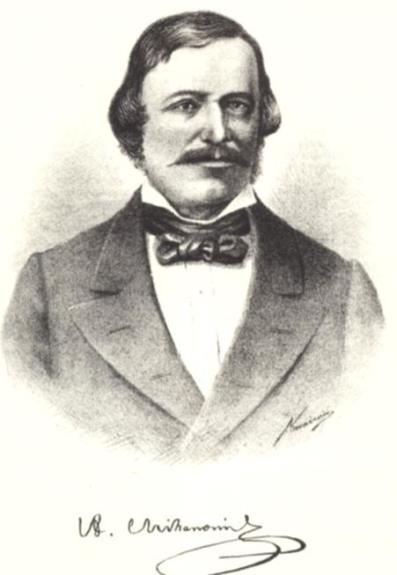 hrvatski pisac i političar (Zagreb, 10. VI. 1796 – Novi Dvori kraj Klanjca, 14. XI. 1861). 
Pisao je ljubavne i domoljubne pjesme, među njima i Horvatsku domovinu, tiskanu u Danici 1835.
ona je poslije pod nazivom Lijepa naša postala hrvatskom himnom
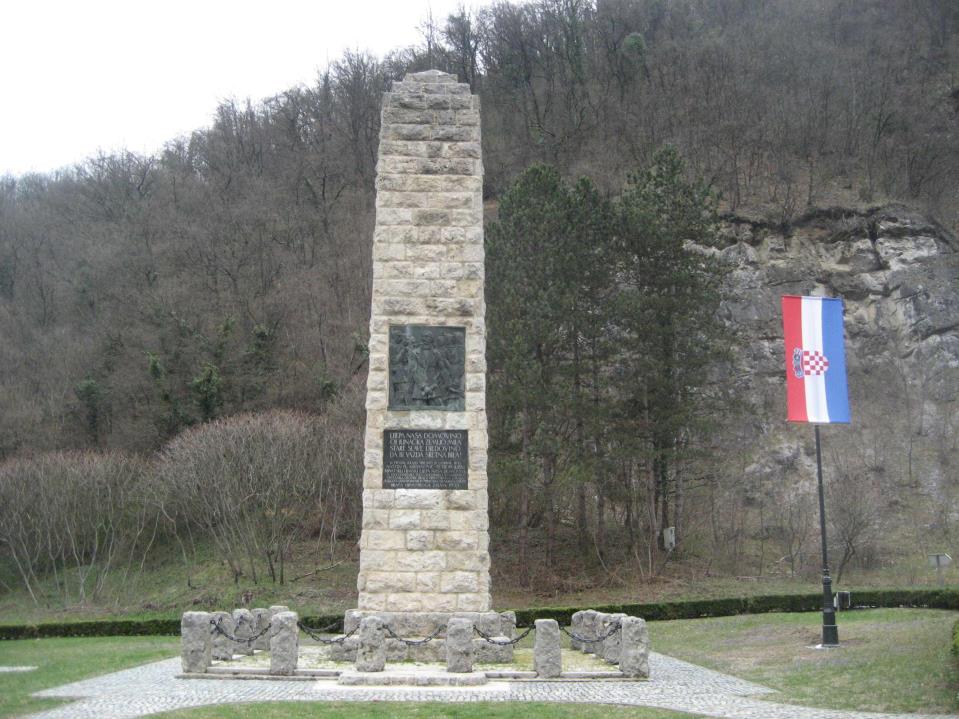 Spomenik himni u Zelenjaku kod Kumrovca
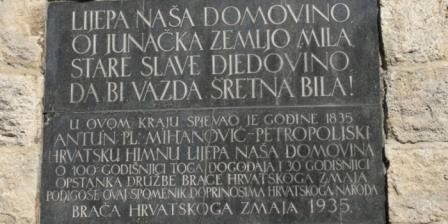 Ljudevit gaj
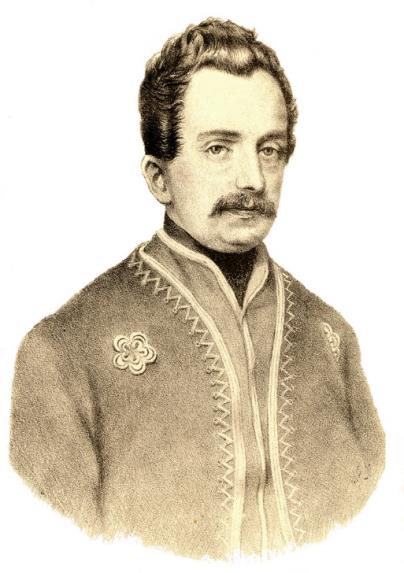 Krapina, 8. srpnja 1809. - Zagreb, 20. travnja 1872.
hrvatski političar, jezikoslovac, ideolog, novinar i književnik
središnja osoba ilirskog pokreta koja je imala važnu ulogu i u hrvatskom narodnom preporodu.
Matija Ambroz gubec
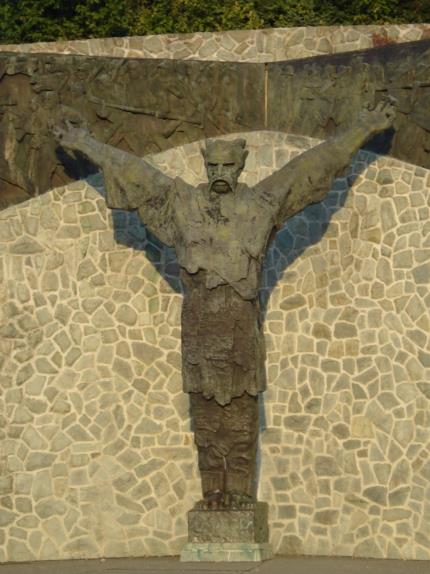 vođa hrvatsko-slovenske Seljačke bune 1573.
Hižakovec, Hrvatsko zagorje, oko 1548 – Zagreb, 15. III. ? 1573.
spominje se kao kmet u selu Hižakovcu na stubičkom vlastelinstvu Franje Tahija
vodio pripreme ustanka i predvodio dio seljačke vojske u Hrvatskom zagorju, gdje je vjerojatno proglašen seljačkim kraljem 
nakon gušenja bune zarobljen i odveden u Zagreb, gdje je (vjerojatno) mučen užarenim klještima, okrunjen užarenom željeznom krunom i raščetvoren